Fast Parallel Construction of High-Quality Bounding Volume Hierarchies
Tero Karras
Timo Aila
Ray tracing comes in many flavors
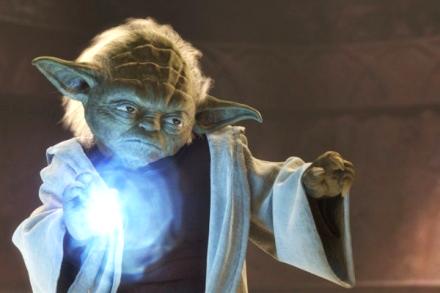 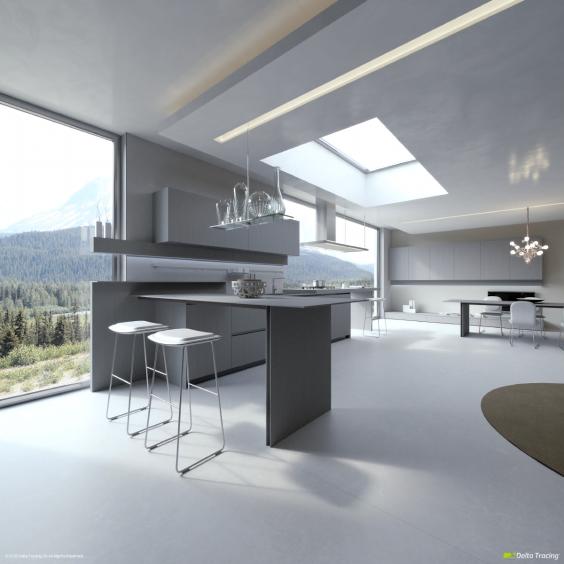 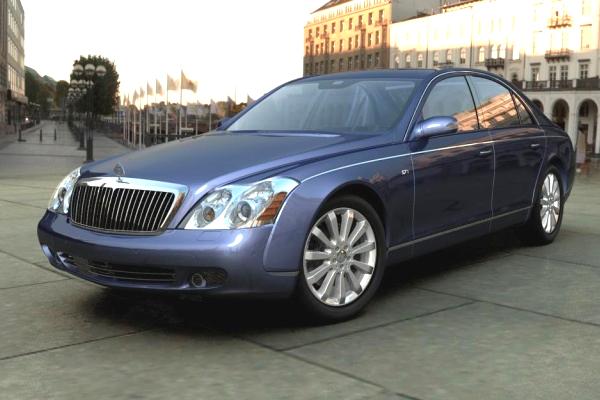 NVIDIA
Courtesy of Delta Tracing
Lucasfilm Ltd.™, Digital work by ILM
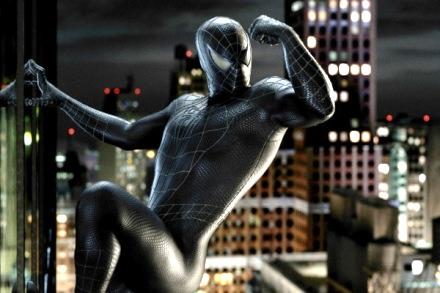 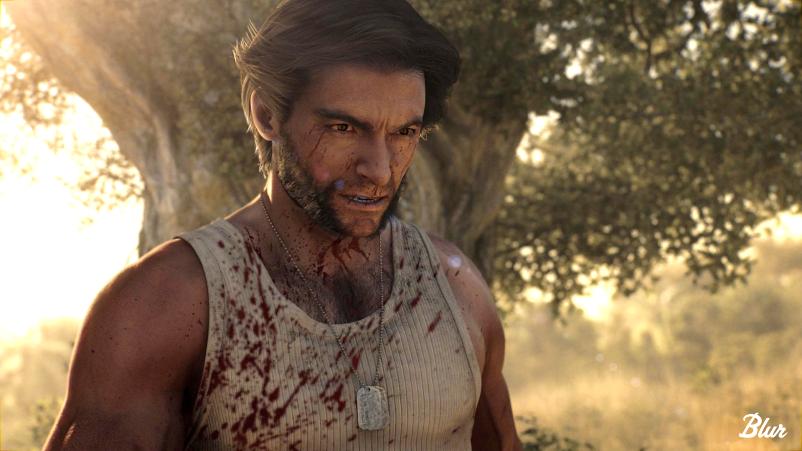 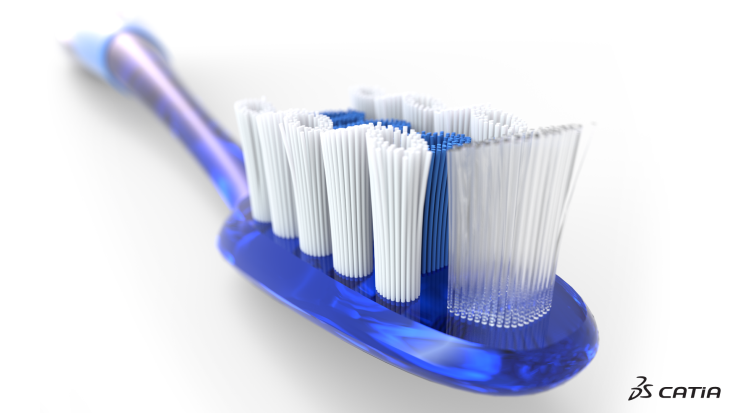 Courtesy of Dassault Systemes
© Activision 2009, Game trailer by Blur Studio
Courtesy of Columbia Pictures
Interactive apps
Architecture & design
Movie production
1M–100M
rays/frame
100M–10G
rays/frame
10G–1T
rays/frame
2
Effective performance
3
Effective performance
“speed”
“quality”
4
Effective performance
Speed
matters
Both matter
Mrays/s
Quality
matters
Movie
production
Interactive
apps
Architecture
& design
5
Effective performance
SODA (2.2M tris)
NVIDIA GTX Titan
Diffuse rays
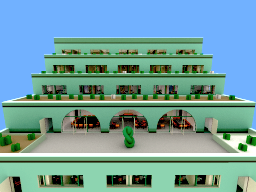 Mrays/s
6
Effective performance
SBVH
[Stich et al. 2009]
(CPU, 4 cores)
Mrays/s
Build time
dominates
7
Effective performance
HLBVH
[Garanzha et al. 2011]
(GPU)
SBVH
[Stich et al. 2009]
(CPU, 4 cores)
Mrays/s
???
8
Effective performance
HLBVH
[Garanzha et al. 2011]
(GPU)
Our method
(GPU)
SBVH
[Stich et al. 2009]
(CPU, 4 cores)
Mrays/s
9
Effective performance
Best quality–speed tradeoff for wide range of applications
30M–500G
rays/frame
Mrays/s
97% of
SBVH
10
Treelet restructuring
Idea
Build a low-quality BVH
Optimize its node topology
Look at multiple nodes at once
11
Treelet restructuring
Idea
Build a low-quality BVH
Optimize its node topology
Look at multiple nodes at once

Treelet
Subset of a node’s descendants
12
Treelet restructuring
Treelet root
Idea
Build a low-quality BVH
Optimize its node topology
Look at multiple nodes at once

Treelet
Subset of a node’s descendants
R
Treelet leaf
13
Treelet restructuring
Treelet root
Idea
Build a low-quality BVH
Optimize its node topology
Look at multiple nodes at once

Treelet
Subset of a node’s descendants
Grow by turning leaves into internal nodes
Grow
R
Treelet leaf
14
Treelet restructuring
Treelet
internal
node
Idea
Build a low-quality BVH
Optimize its node topology
Look at multiple nodes at once

Treelet
Subset of a node’s descendants
Grow by turning leaves into internal nodes
R
Grow
15
Treelet restructuring
Idea
Build a low-quality BVH
Optimize its node topology
Look at multiple nodes at once

Treelet
Subset of a node’s descendants
Grow by turning leaves into internal nodes
R
16
Treelet restructuring
Idea
Build a low-quality BVH
Optimize its node topology
Look at multiple nodes at once

Treelet
Subset of a node’s descendants
Grow by turning leaves into internal nodes
R
17
Treelet restructuring
Idea
Build a low-quality BVH
Optimize its node topology
Look at multiple nodes at once

Treelet
Subset of a node’s descendants
Grow by turning leaves into internal nodes
R
18
Treelet restructuring
Idea
Build a low-quality BVH
Optimize its node topology
Look at multiple nodes at once

Treelet
Subset of a node’s descendants
Grow by turning leaves into internal nodes
Largest leaves → best results
R
19
Treelet restructuring
Idea
Build a low-quality BVH
Optimize its node topology
Look at multiple nodes at once

Treelet
Subset of a node’s descendants
Grow by turning leaves into internal nodes
Largest leaves → best results

Valid binary tree in itself
R
C
D
A
G
B
E
F
20
Treelet restructuring
Idea
Build a low-quality BVH
Optimize its node topology
Look at multiple nodes at once

Treelet
Subset of a node’s descendants
Grow by turning leaves into internal nodes
Largest leaves → best results

Valid binary tree in itself
Leaves can represent arbitrary subtrees of the BVH
R
C
D
A
G
B
E
F
Arbitrary
subtree
Actual
BVH leaf
21
Treelet restructuring
Restructuring
Construct optimal binary tree for the same set of leaves
Replace old treelet
R
C
D
A
G
B
E
F
22
Treelet restructuring
Restructuring
Construct optimal binary tree for the same set of leaves
Replace old treelet

Reuse the same nodes
Update connectivity and AABBs
New AABBs should be smaller
R
C
D
A
G
B
E
F
23
Treelet restructuring
Restructuring
Construct optimal binary tree for the same set of leaves
Replace old treelet

Reuse the same nodes
Update connectivity and AABBs
New AABBs should be smaller
R
C
D
A
G
B
E
F
24
Treelet restructuring
Restructuring
Construct optimal binary tree for the same set of leaves
Replace old treelet

Reuse the same nodes
Update connectivity and AABBs
New AABBs should be smaller
R
D
E
G
A
F
B
C
25
Treelet restructuring
Restructuring
Construct optimal binary tree for the same set of leaves
Replace old treelet

Reuse the same nodes
Update connectivity and AABBs
New AABBs should be smaller

Perfectly localized operation
Leaves and their subtrees are kept intact
No need to look at subtree contents
R
D
E
G
A
F
B
C
26
Processing stages
Input triangles
Initial BVH construction
One triangle
per leaf
Optimization
Post-processing
27
Processing stages
Parallel LBVH
[Karras 2012]
Initial BVH construction
Optimization
Post-processing
60-bit Morton codes
for accurate spatial
partitioning
28
Processing stages
Parallel bottom-up traversal
[Karras 2012]
Initial BVH construction
Optimization
Post-processing
Restructure multiple
treelets in parallel
29
Processing stages
Parallel bottom-up traversal
[Karras 2012]
Initial BVH construction
Optimization
Post-processing
30
Processing stages
Parallel bottom-up traversal
[Karras 2012]
Initial BVH construction
Optimization
Post-processing
31
Processing stages
Parallel bottom-up traversal
[Karras 2012]
Initial BVH construction
Optimization
Post-processing
32
Processing stages
Parallel bottom-up traversal
[Karras 2012]
Initial BVH construction
Optimization
Post-processing
33
Processing stages
Parallel bottom-up traversal
[Karras 2012]
Initial BVH construction
Optimization
Post-processing
34
Processing stages
Parallel bottom-up traversal
[Karras 2012]
Initial BVH construction
Optimization
Post-processing
Strict bottom-up order
→ no overlap between treelets
35
Processing stages
Initial BVH construction
Optimization
Post-processing
Rinse and repeat
(3 times is plenty)
36
Processing stages
Initial BVH construction
Optimization
Post-processing
Collapse subtrees
into leaf nodes
37
Processing stages
Initial BVH construction
Optimization
Post-processing
Collect triangles
into linear lists
Prepare them for Woop’s
intersection test
[Woop 2004]
38
Processing stages
Initial BVH construction
Optimization
Post-processing
Fast GPU ray traversal
[Aila et al. 2012]
39
Processing stages
Triangle splitting
Initial BVH construction
Optimization
Post-processing
Fast GPU ray traversal
[Aila et al. 2012]
40
Processing stages
Triangle splitting
0.4 ms
5.4 ms
Initial BVH construction
No splits
6.6 ms
17.0 ms
Optimization
21.4 ms
1.2 ms
Post-processing
30% splits
1.6 ms
DRAGON (870K tris)
NVIDIA GTX Titan
23.6 ms / 30.0 ms
Fast GPU ray traversal
[Aila et al. 2012]
41
Cost model
42
Optimal restructuring
43
Optimal restructuring
* SODA (2.2M tris)
Number of unique ways for
restructuring a given treelet
Ray tracing performance
after 3 rounds of optimization
44
Optimal restructuring
* SODA (2.2M tris)
Almost the
same thing as
tree rotations
[Kensler 2008]
Varies a lot
between
scenes
Limited options during optimization
→ easy to get stuck in a local optimum
45
Optimal restructuring
* SODA (2.2M tris)
Can still be
implemented
efficiently
Consistent
across scenes
Surely one of these
will take us forward 
Further improvement
is marginal
46
Algorithm
Dynamic programming
Solve small subproblems first
Tabulate their solutions
Build on them to solve larger subproblems

Subproblem:
What’s the best node topology for a subset of the leaves?
47
Algorithm
Process subsets from
smallest  to largest
Record the optimal
SAH cost for each
48
Algorithm
Exhaustive search:
assign each leaf to
left/right subtree
We already know
how much the
subtrees will cost
Backtrack the
partitioning choices
49
Scalar vs. SIMD
Scalar processing
Each thread processes one treelet
Need many treelets in flight
SIMD processing
32 threads collaborate on the same treelet
Need few treelets in flight
✗	Spills to off-chip memory
✗	Doesn’t scale to small scenes
✓	Trivial to implement
✓	Data fits in on-chip memory
✓	Easy to fill the entire GPU
✗	Need to keep all threads busy
Parallelize over subproblems using
a pre-optimized processing schedule
(details in the paper)
50
Scalar vs. SIMD
Scalar processing
Each thread processes one treelet
Need many treelets in flight
SIMD processing
32 threads collaborate on the same treelet
Need few treelets in flight
✗	Spills to off-chip memory
✗	Doesn’t scale to small scenes
✓	Trivial to implement
✓	Data fits in on-chip memory
✓	Easy to fill the entire GPU
✓	Possible to keep threads busy
51
Quality vs. speed
52
Triangle splitting
Early Split Clipping [Ernst and Greiner 2007]
Split triangle bounding boxes as a pre-process
Large triangle
Bounding box is not
a good approximation
Split it!
53
Triangle splitting
Early Split Clipping [Ernst and Greiner 2007]
Split triangle bounding boxes as a pre-process
Resulting boxes
provide a
tighter bound
Keep going until they
are small enough
54
Triangle splitting
Early Split Clipping [Ernst and Greiner 2007]
Split triangle bounding boxes as a pre-process
Keep going until they
are small enough
55
Triangle splitting
Early Split Clipping [Ernst and Greiner 2007]
Split triangle bounding boxes as a pre-process
Treat each box as a
separate primitive
Triangle itself
remains the same
56
Triangle splitting
Shortcomings of pre-process splitting
Can hurt ray tracing performance
Unpredictable memory usage
Requires manual tuning

Improve with better heuristics
Select good split planes
Concentrate splits where they matter
Use a fixed split budget
57
Split plane selection
Reduce node overlap in the initial BVH
Root node partitions the
scene at its spatial median
58
Split plane selection
Reduce node overlap in the initial BVH
Left child
Right child
59
Split plane selection
Reduce node overlap in the initial BVH
If a triangle
crosses the plane...
Use the same
spatial median
as a split plane
...the bounding boxes will overlap
60
Split plane selection
Reduce node overlap in the initial BVH
Use the same
spatial median
as a split plane
No overlap
61
Split plane selection
Reduce node overlap in the initial BVH
Splitting one triangle
does not help much
Need to split them all
to get the benefits
62
Split plane selection
Reduce node overlap in the initial BVH
63
Split plane selection
Reduce node overlap in the initial BVH
Level 3
Level 1
Level 3
Level 2
Level 2
Level 0
Same reasoning holds on multiple levels
64
Split plane selection
Look at all spatial
median planes that
intersect a triangle
Reduce node overlap in the initial BVH
Level 3
Level 1
Split it with the
dominant one
Level 3
Level 2
Level 2
Level 0
65
Algorithm
Allocate memory for a fixed split budget
66
Algorithm
Allocate memory for a fixed split budget

Calculate a priority value for each triangle
67
Algorithm
Allocate memory for a fixed split budget

Calculate a priority value for each triangle

Distribute the split budget among triangles
Proportional to their priority values
68
Algorithm
Allocate memory for a fixed split budget

Calculate a priority value for each triangle

Distribute the split budget among triangles
Proportional to their priority values

Split each triangle recursively
Distribute remaining splits according to the size of the resulting AABBs
69
Split priority
Crosses an important
spatial median plane?
Has large potential for
reducing surface area?
…but leave
something for
the rest, too
Concentrate on triangles
where both apply
70
Results
Compare against 4 CPU and 3 GPU builders
4-core i7 930, NVIDIA GTX Titan
Average of 20 test scenes, multiple viewpoints
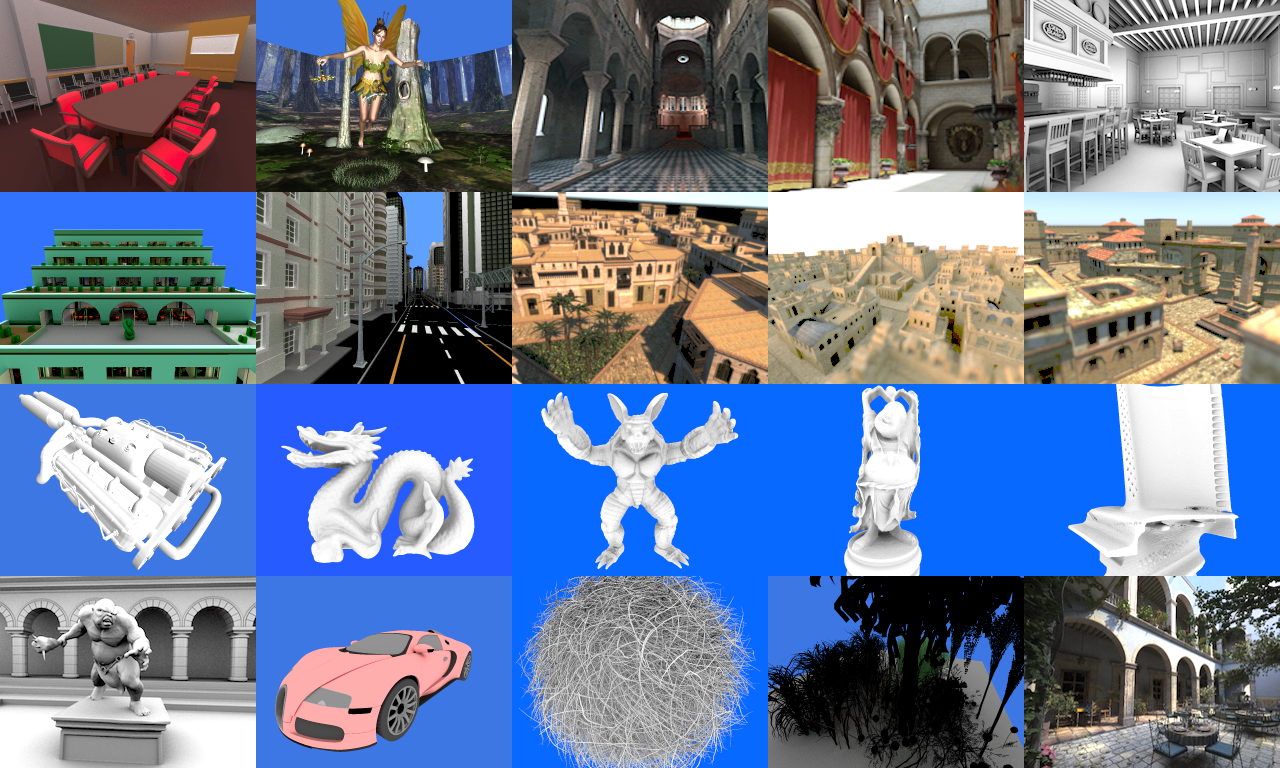 71
Ray tracing performance
SBVH = 131%
SweepSAH = 100%
High-quality CPU builders
SweepSAH
[MacDonald]
SBVH
[Stich]
Tree
rotations
[Kensler]
Iterative
reinsertion
[Bittner]
72
Ray tracing performance
SBVH = 131%
Almost 2×
67% – 69%
Fast GPU builders
SweepSAH
[MacDonald]
SBVH
[Stich]
Tree
rotations
[Kensler]
Iterative
reinsertion
[Bittner]
LBVH
[Karras]
HLBVH
[Garanzha]
GridSAH
[Garanzha]
73
Ray tracing performance
Our method
30% splits
No splits
SweepSAH
[MacDonald]
SBVH
[Stich]
Tree
rotations
[Kensler]
Iterative
reinsertion
[Bittner]
TRBVH
TRBVH
+30% split
LBVH
[Karras]
HLBVH
[Garanzha]
GridSAH
[Garanzha]
74
Ray tracing performance
91% of SBVH
96% of SweepSAH
SweepSAH
[MacDonald]
SBVH
[Stich]
Tree
rotations
[Kensler]
Iterative
reinsertion
[Bittner]
TRBVH
TRBVH
+30% split
LBVH
[Karras]
HLBVH
[Garanzha]
GridSAH
[Garanzha]
75
Effective performance
SBVH
[Stich]
Iterative reinsertion
[Bittner]
Tree rotations
[Kensler]
SweepSAH
[MacDonald]
Not Pareto-optimal
76
Effective performance
SBVH
[Stich]
SweepSAH
[MacDonald]
77
Effective performance
SBVH
[Stich]
Not Pareto-optimal
LBVH
[Karras]
HLBVH
[Garanzha]
GridSAH
[Garanzha]
SweepSAH
[MacDonald]
78
Effective performance
SBVH
[Stich]
LBVH
[Karras]
SweepSAH
[MacDonald]
79
Effective performance
SBVH
[Stich]
Our method
(30% splits)
Our method
(no splits)
LBVH
[Karras]
SweepSAH
[MacDonald]
80
Effective performance
Below 7M
→ LBVH
7M–60G rays/frame
→ our method is the best choice
Above 60G
→ SBVH
81
Conclusion
General framework for optimizing trees
Inherently parallel
Approximate restructuring → larger treelets?

Practical GPU-based BVH builder
Best choice in a large class of applications
Adjustable quality–speed tradeoff

Will be integrated into NVIDIA OptiX
82
Thank you
Acknowledgements
Samuli Laine
Jaakko Lehtinen
Sami Liedes
David McAllister
Anonymous reviewers
Anat Grynberg and Greg Ward for CONFERENCE
University of Utah for FAIRY
Marko Dabrovic for SIBENIK
Ryan Vance for BUBS
Samuli Laine for HAIRBALL and VEGETATION
Guillermo Leal Laguno for SANMIGUEL
Jonathan Good for ARABIC, BABYLONIAN and ITALIAN
Stanford Computer Graphics Laboratory for ARMADILLO, BUDDHA and DRAGON
Cornell University for BAR
Georgia Institute of Technology for BLADE
83